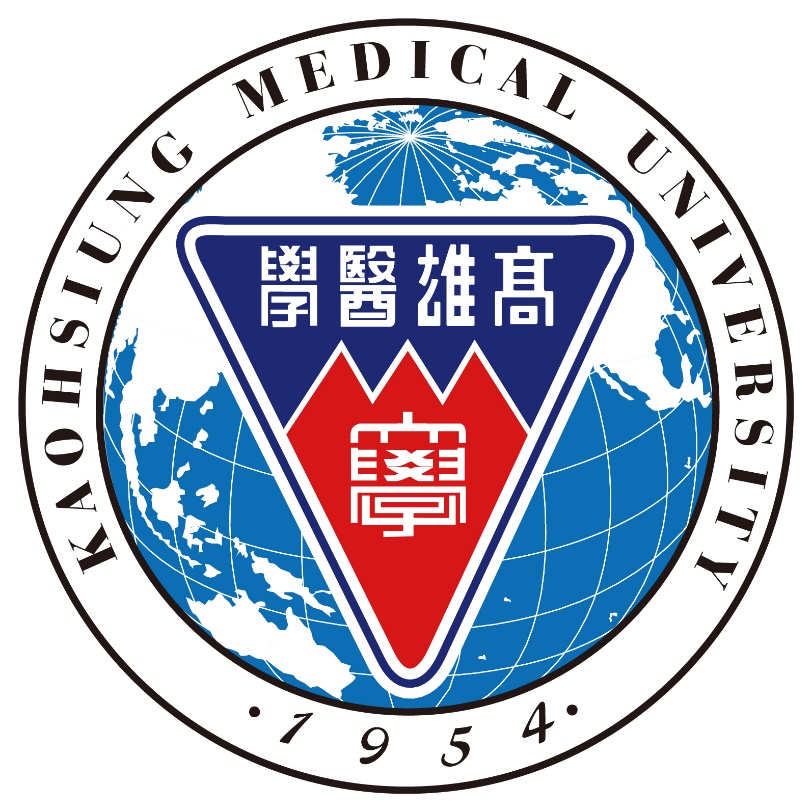 領域類別/學院/學系/主報告者
中文題目 
Title
第一作者a,#，第二作者a，第三作者a,b ….，通訊作者a,c,*

a. 高雄醫學大學xx學院xx學系
b. 高雄醫學大學xx學院xx學系